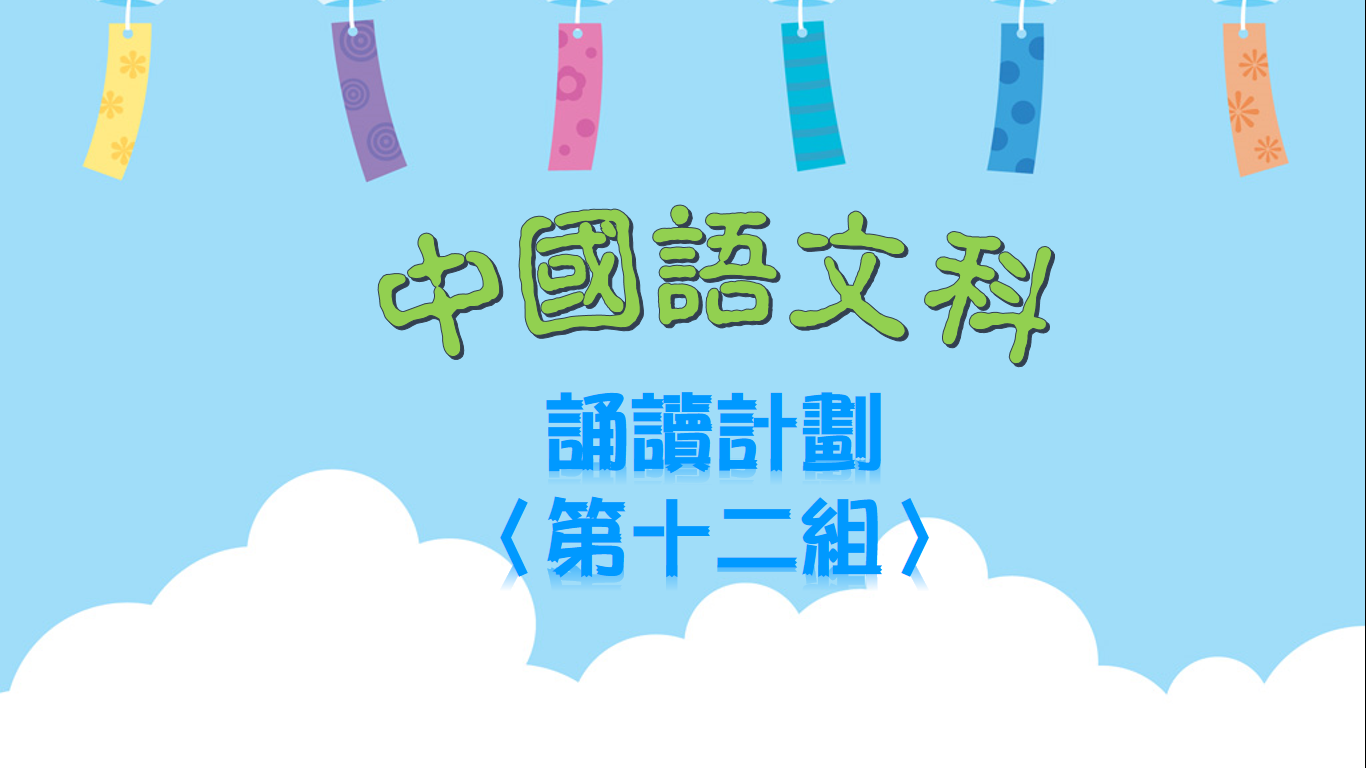 1.  〈鳥鳴澗〉        王維
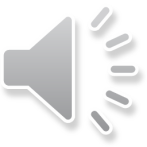 人閒桂花落，夜靜春山空。

月出驚山鳥，時鳴春澗中。
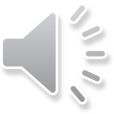 【主旨】
描繪山間春夜中幽靜而美麗的景色，側重於表現夜間春山的寧靜幽美。生動地勾勒出一蝠「鳥鳴山更幽」的詩情畫意圖。
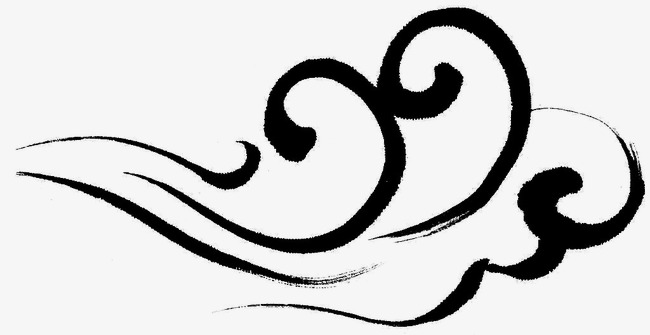 【註釋】
鳥鳴澗：鳥兒在山澗中鳴叫。
人閑：指沒有人事活動相擾。
春山：春日的山。
空：空寂、空空蕩蕩。
這時形容山中寂靜，無聲，好像空無所有。
月出：月亮升起。
驚：驚動，擾亂。
山鳥：山中的鳥。
時鳴：偶爾（時而）啼叫。
2.  〈難得〉      徐志摩
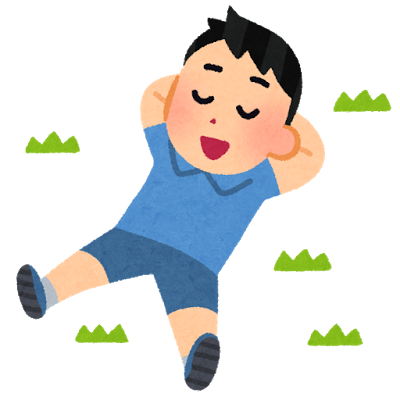 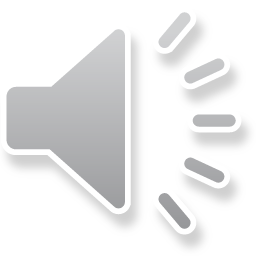 難得夜這般的清靜
難得爐火這般的溫
更是難得無言的相對
一雙寂寞的靈魂
也不必籌營也不必評論
更沒有虛矯猜忌與嫌憎
只靜靜地坐對着一爐火
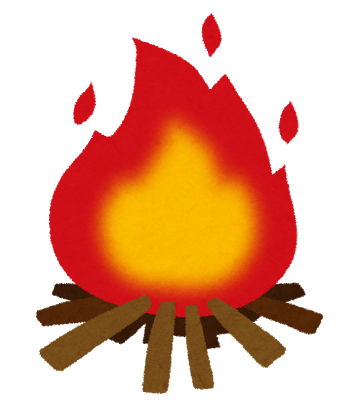 3.〈門前〉       顧城
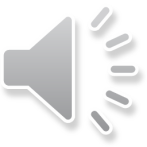 我多麼希望，有一個門口，早晨，陽光照在草上。我們站着，扶着自己的門窗，門很低，但太陽是明亮的。草在結它的種子，風在搖它的葉子，我們站着，不說話，就十分美好。
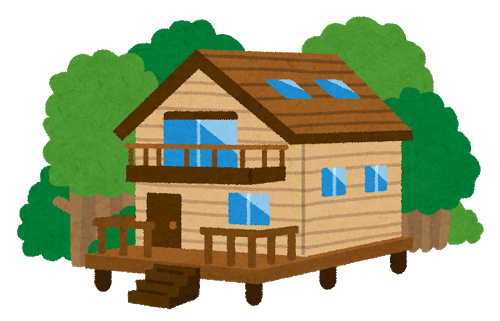 4.  〈迢迢牽牛星‧古詩十九首之十〉
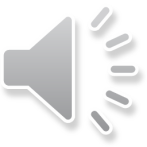 迢迢牽牛星，皎皎河漢女。
纖纖擢素手，札札弄機杼。
終日不成章，泣涕零如雨。
河漢清且淺，相去復幾許。
盈盈一水間，脈脈不得語。
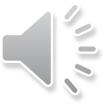 【主旨】
詩人借牛郎、織女的神話，抒發女子離別相思之情，寫出了人間夫妻不得團聚的悲哀。
【註釋】
迢：遙遠的樣子。 
皎皎：明亮的樣子﹔河漢：即銀河。
纖纖：纖細柔長的樣子。
擢：伸出的意思。
劄：象聲詞，機織聲。
章：織女因相思，而無心織布。
涕：眼淚。
清且淺：清又淺。
相去：相隔能有多遠。
盈盈：水清澈、晶瑩的樣子﹔
  脈脈：含情相視的樣子。
5. 〈眼睛〉                     流沙河
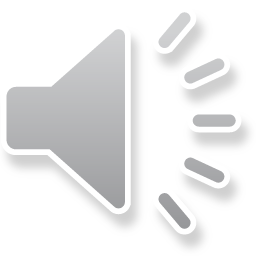 天真的眼睛到處看到朋友
陰沈的眼睛到處看到敵人恐懼的眼睛到處看到陷阱貪鄙的眼睛到處看到黃金憂愁的眼睛到處看到淒涼歡笑的眼睛到處看到光明兩隻眼睛常常發生矛盾一隻太天真    一隻太陰沈於是眼前一片混亂敵人像朋友朋友像敵人
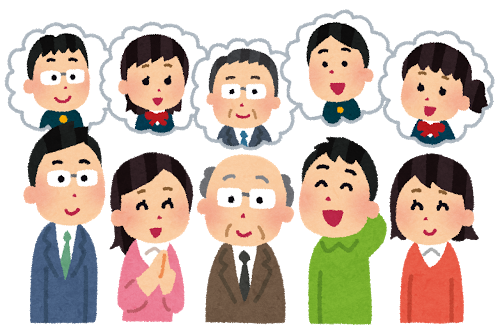 6.  〈邂逅〉     席慕容
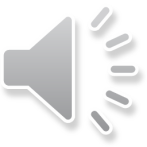 你把憂傷畫在眼角
我將流浪抹上額頭
你用思念添幾縷白髮
我讓歲月雕刻我憔悴的手
然後在街角我們擦身而過
漠然地不再相識
啊   親愛的朋友
請別錯怪那韶光改人容顏
我們自己才是那個化妝師
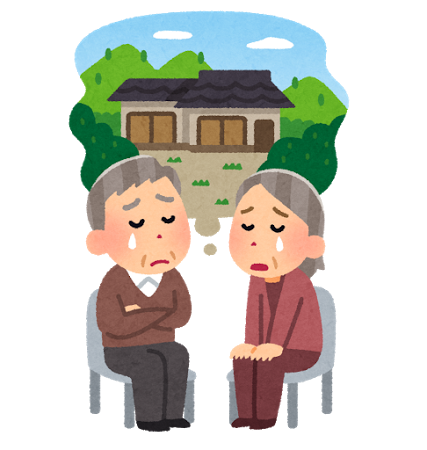 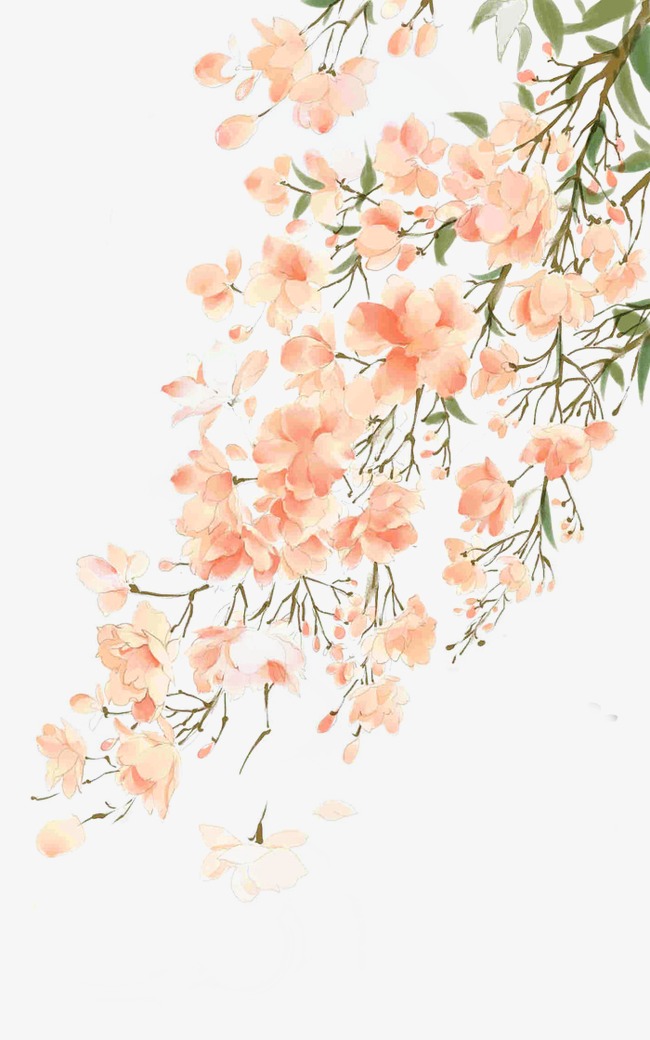 7.  〈錦瑟〉      李商隱
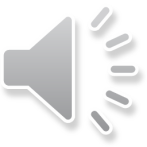 錦瑟無端五十弦，一弦一柱思華年。莊生曉夢迷蝴蝶，望帝春心托杜鵑。滄海月明珠有淚，藍田日暖玉生煙。此情可待成追憶，只是當時已惘然。
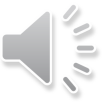 【主旨】
詩人在詩中追憶了自己的青春年華，傷感自己不幸的遭遇，寄託他悲憤的心情。
【註釋】
錦瑟：裝飾華美的撥絃樂器
無端：沒有原故理由，怨怪之意。  
「莊生」一句：引莊周夢蝶故事，以言人生如夢，往事如煙之意。
望「帝」一句：望帝把自己的幽恨托身於杜鵑。
珠有淚：明月滄海美人魚流下了滴滴眼淚
藍田：藍田美玉也是難以接近，指自己的理想事與願違。
末句︰此時此景為什麼要現在才追憶，只因當時心中一片茫然。
8.  〈錯誤〉   鄭愁予
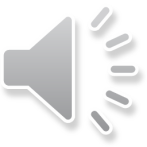 我打江南走過
那等在季節裏的容顏如蓮花般的開落
東風不來，三月的柳絮不飛
你底心如小小寂寞的城
恰若青石的街道向晚
跫音不響，三月的春帷不揭
你底心是小小的窗扉緊掩
我達達的馬蹄是美麗的錯誤
我不是歸人，是個過客
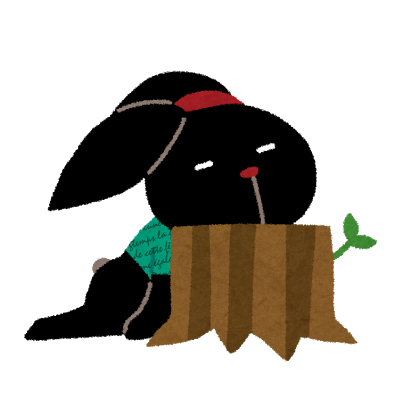 9.  〈春〉(節錄)       朱自清
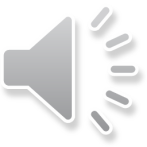 盼望着，盼望着，東風來了，春天的腳步近了。
                               一切都像剛睡醒的樣子，欣欣然張開了眼。山朗潤起來了，水長起來了，太陽的臉紅起來了。 
        小草偷偷地從土裏鑽出來，嫩嫩的，綠綠的。園子裏，田野裏，瞧去，一大片一大片滿是的。坐着，躺着，打兩個滾，踢幾腳球，賽幾趟跑，捉幾回迷藏。風輕悄悄的，草綿軟軟的。
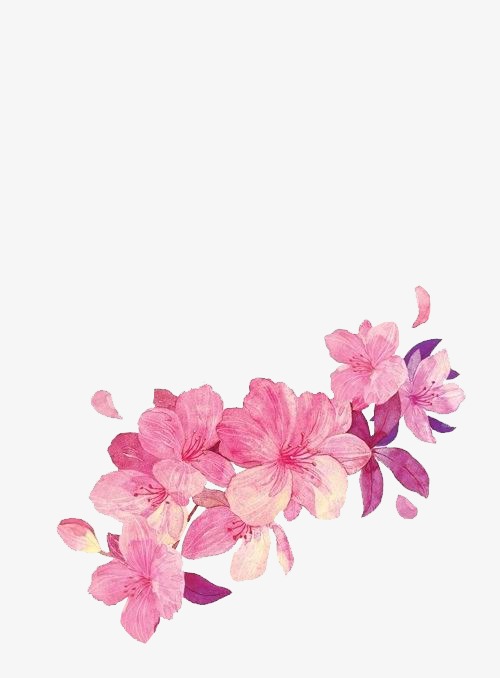 10.  〈運動家的風度〉(節錄)         羅家倫
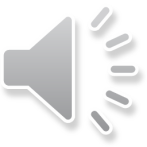 提倡運動的人，以為運動可以增加個人民族體力的健康。是的，健康的體力，是一生努力成功的基礎；大家體力不發展，民族的生命力也就衰落下去。
        古代希臘人以為「健全的心靈，寓於健全的身體。」這也是深刻的理論。身體不健康，心靈容易生病態，歷史上、傳記裏和心理學中的例證太多了。
        這些都是對的，但是運動的精義，還不只此。它更有道德的意義，這意義就是在運動場上養成人生的正大態度、政治的光明修養，以陶鑄優良的民族性。這就是我所謂「運動家的風度」。
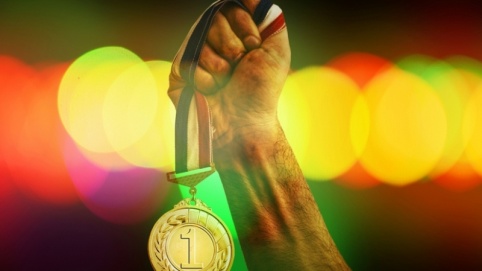 11.  〈回鄉偶書〉     賀知章
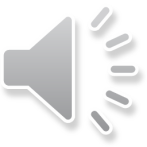 少小離家老大回，
鄉音無改鬢毛衰。
兒童相見不相識，
笑問客從何處來？
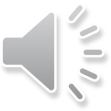 【主旨】
詩人寫於作者晚年辭官還鄉，抒發離開家鄉已久的傷感，同時寫出了久別回鄉的親切感。
【註釋】
偶書：隨便寫的詩。 
少小離家：賀知章三十七歲中進士，自此就離開家鄉。
  老大：年紀大了。賀知章回鄉時已年逾八十。
鄉音：家鄉的口音。無改：沒甚麼變化。
鬢毛衰︰鬢髮卻已疏落、減少。
相見：即看見我。不相識：即不認識我。
笑問：笑著詢問。
12.〈匆匆〉(節錄)        朱自清
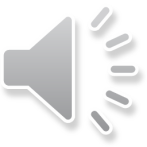 燕子去了，有再來的時候；楊柳枯了，有再青的時候；桃花謝了，有再開的時候。但是，聰明的，你告訴我，我們的日子為什麼一去不復返呢？——是有人偷了他們罷；那是誰？現在又到了哪裏呢？         我的日子滴在時間的流裏，沒有聲音，也沒有影子。在逃去如飛的日子裏，在千門萬戶的世界裏的我，能做些什麼呢？只有徘徊罷了，只有匆匆罷了⋯⋯          過去的日子如輕煙，被微風吹散了；如薄霧，被初陽蒸融了；我留着些甚麼痕跡呢？你，聰明的，告訴我，我們的日子為甚麼一去不復返呢？
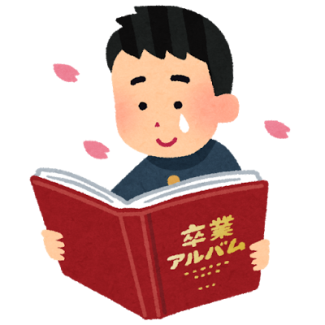 13.〈簷滴 〉             夏菁
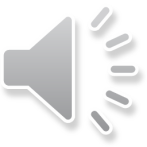 有一種語言，勝過鄉音，使你聞之淚下。從這個世界回到另一個。家是一個——當你聽到簷滴就會使你酸鼻的地方。
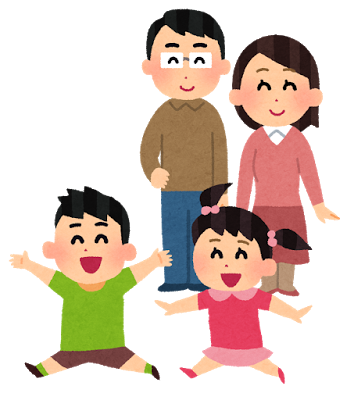 14.〈今生今世〉
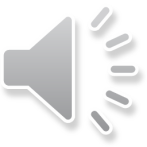 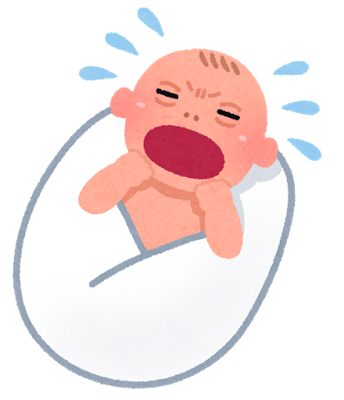 今生今世我最忘情的哭聲有兩次一次，在我生命的開始一次，在你生命的告終第一次，我不會記得，是聽你說的第二次，你不會曉得，我說也沒用但兩次哭聲的中間啊有無窮無盡的笑聲一遍一遍又一遍迴盪了整整三十年你都曉得，我都記得
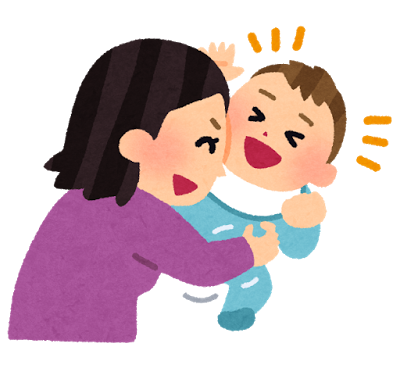 15.  〈天淨沙·秋思〉     馬致遠
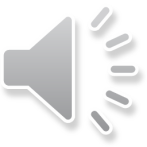 枯藤老樹昏鴉，
小橋流水人家，
古道西風瘦馬。
夕陽西下，
斷腸人在天涯。
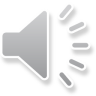 【主旨】
詩人描繪的夕陽秋景，透出哀愁的情調，
抒發了飄泊遊子在秋天思念故鄉的淒楚之情。
【註釋】
天淨沙：元曲的曲牌名。枯藤：枯萎的枝蔓。昏鴉：黃昏時的烏鴉。昏：傍晚。
人家：農家。此句寫出了詩人對溫馨的家庭的渴望
古道：古老荒涼的道路。西風：寒冷的秋風。瘦馬：瘦骨如柴的馬。
斷腸人：形容傷心悲痛到極點的人，此處指漂泊天涯、極度憂傷的旅人。
天涯：遠離家鄉的地方。